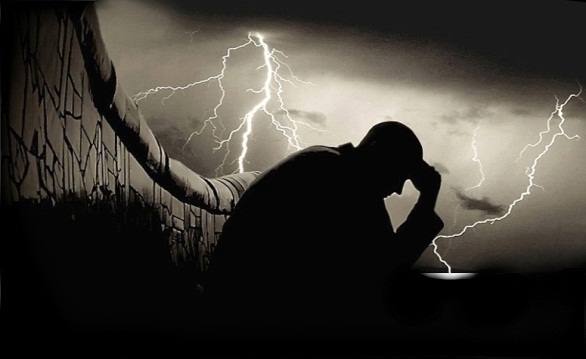 EXODUS 17:8-16
How to Defeat Satan
Dr Scott WooddellEastridge Park Christian Church, Mesquite, TexasUploaded by Dr. Rick Griffith • Jordan Evangelical Theological SeminaryFiles in many languages for free download at BibleStudyDownloads.org
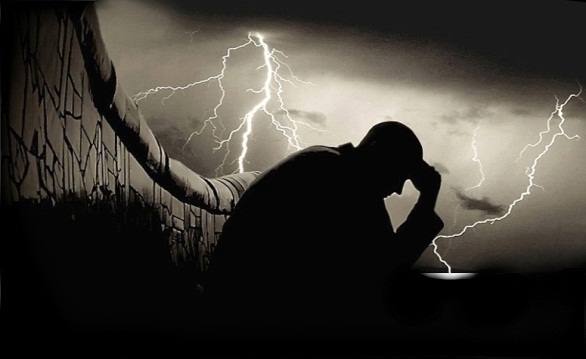 EXODUS 17:8-16
What tactics can we employ to defeat Satan and his demon army?
1. VICTORY DEMANDS WE KNOW OUR ENEMY
“Remember what the Amalekites did to you along the way when you came out of Egypt.  When you were weary and worn out, they met you on your journey and cut off all who were lagging behind; they had no fear of God.” (Deuteronomy 25:17-18)
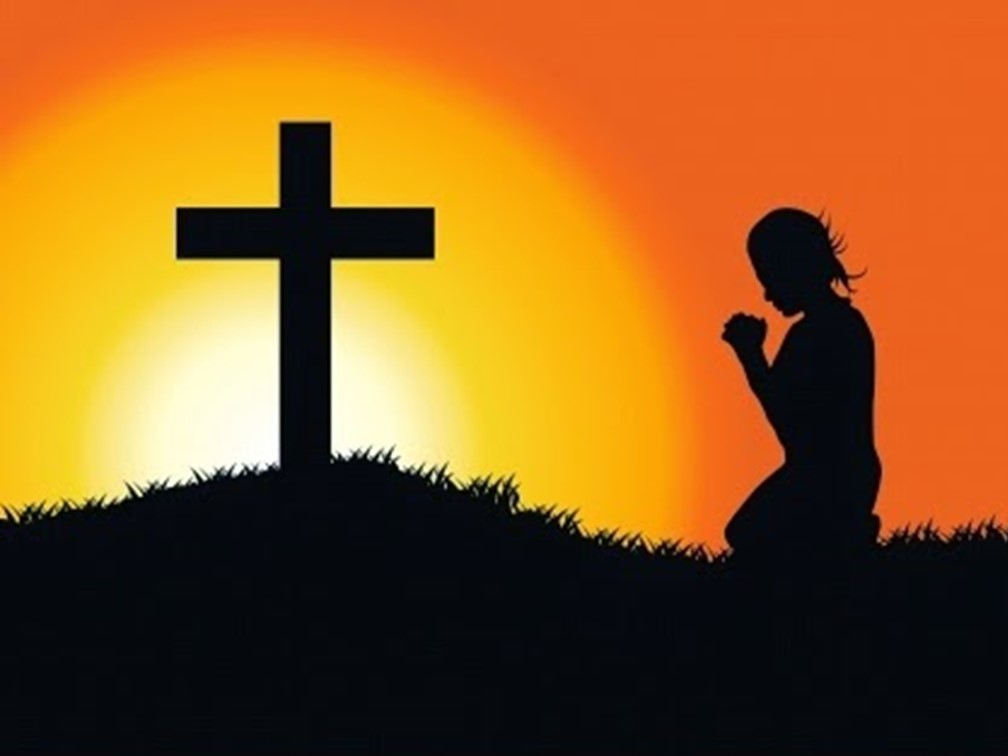 2. VICTORY DEMANDS WE KNOW OUR WEAPONS
The Sword of Joshua – Scripture
The Staff of Moses - Prayer
“Moses said to Joshua, ‘Choose some of our men and go out to fight the Amalekites.  Tomorrow I will stand on top of the hill with the staff of God in my hands’”
TRUTH
TAKE HOME TRUTH
We ensure victory when we hold up Scripture in one hand and Prayer in the other.
Black
Get this presentation for free!
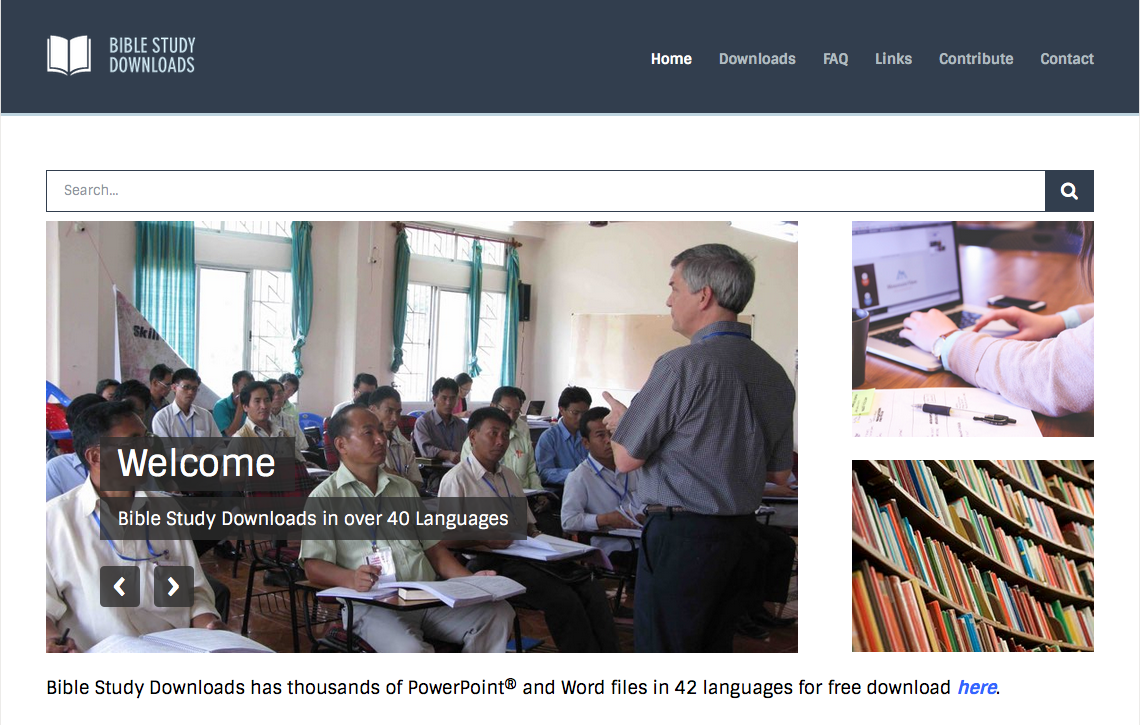 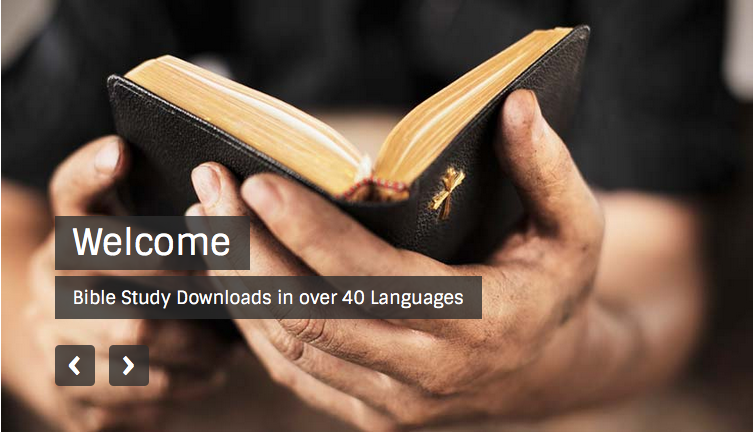 OT Preaching link at BibleStudyDownloads.org
[Speaker Notes: OT Preaching (op)]